Department of Wellness
Kelly Dunn, M.D.
kelly.dunn@okstate.edu
Jesse Chaffin, MPH
jesse.chaffin@okstate.edu
WELLNESS...........
NOT A BAD WORD
DISCLOSURES
WELLNESS DEFINED
OPEN TO CHANGE
ORGANIZATIONAL IMPACT
Capacity to identify the true meaning of wellness, as defined by the National Wellness Institute, and how the word has been misused.
Demonstrate skills related to increasing the ability to form long lasting relationships built on the foundation of trust.
Understand that supervisors and organizational culture have a strong impact on personal health.
LEARNING OBJECTIVES
OVERVIEW
Introduction
Discuss how org culture affects health
Provide insight as to what supervisors and organizations can do to help
Reflection
Department of Wellness
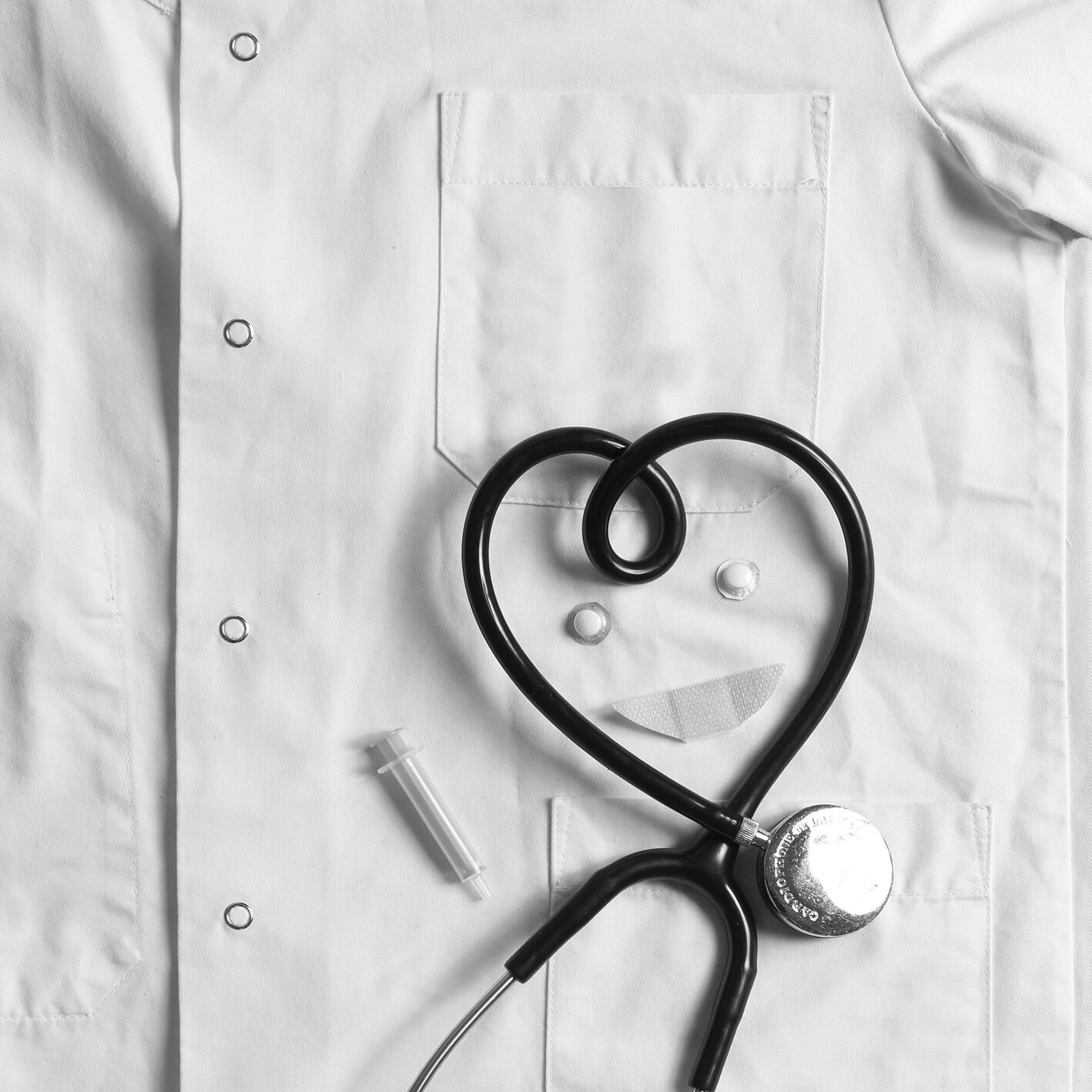 HELP FOR THE HEALER
HOW DOES THE WORKPLACE AFFECT HEALTH?
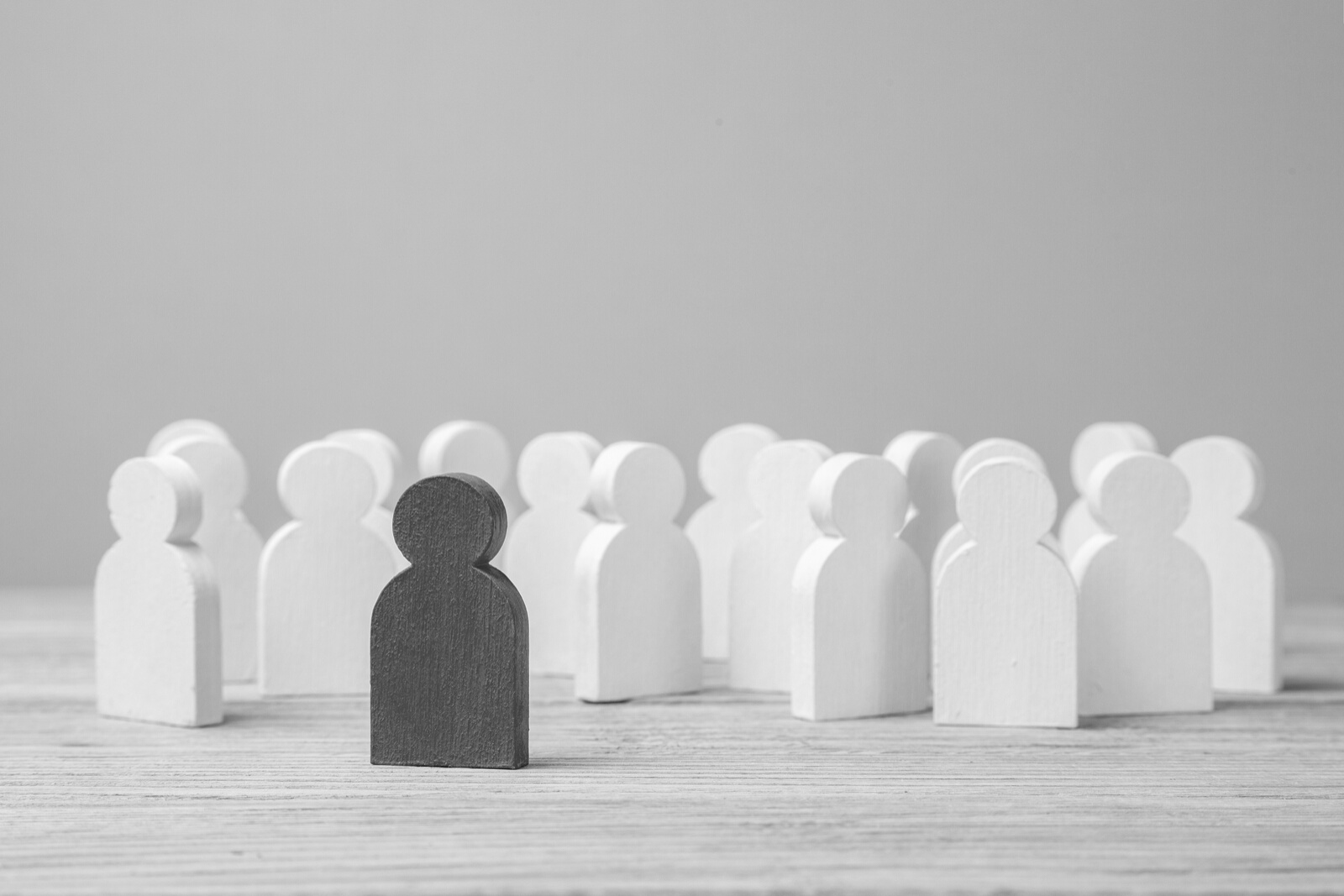 CAN MY SUPERVISOR AFFECT MY HEALTH?
WHAT CAN MY ORGANIZATION DO TO HELP?
BE THE LEADER 
YOU WISH YOU HAD
RECAP
HEALERS NEED YOUR HELP
SPARK THE CONVERSATION
WEBSITE
EMAIL
PHONE
medicine.okstate.edu/wellness
chs.wellness@okstate.edu
918-561-1428
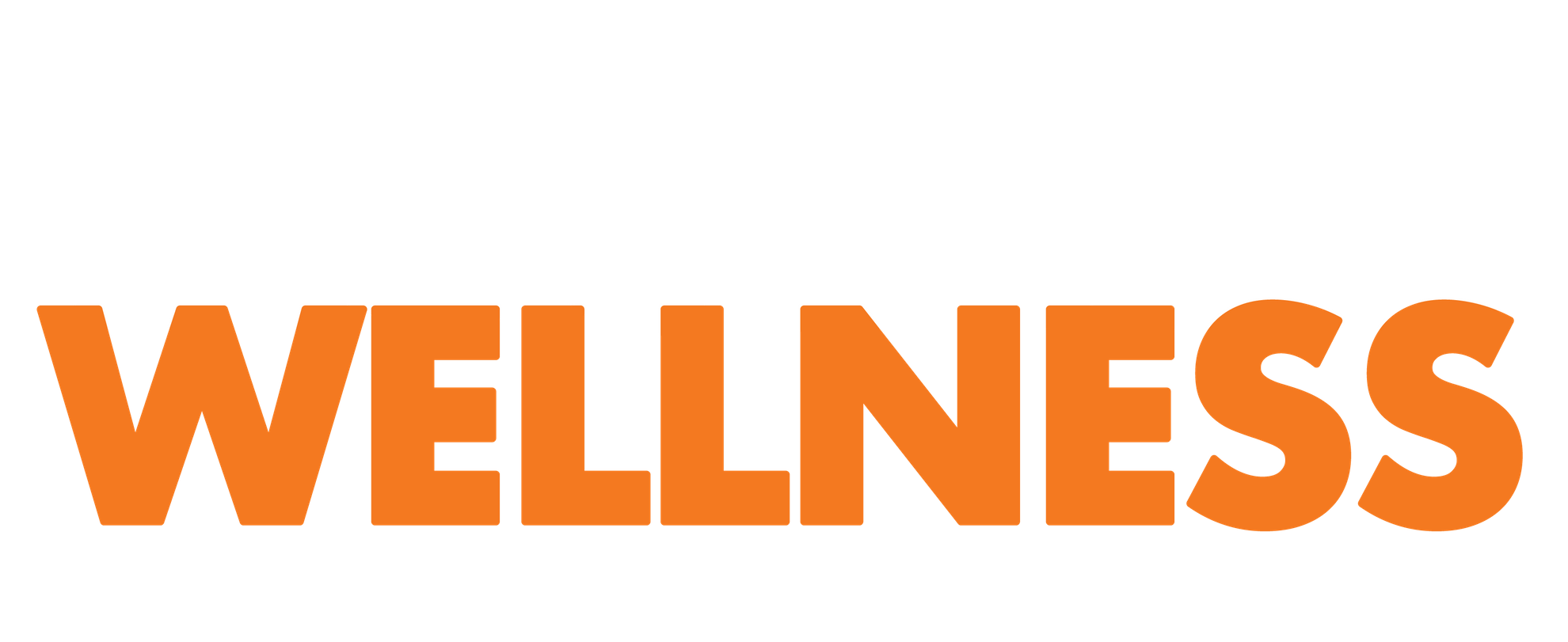